BÀI TẬP PHƯƠNG TRÌNH ĐƯỜNG THẲNG
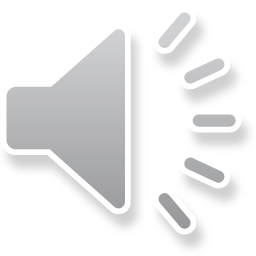 BÀI TOÁN
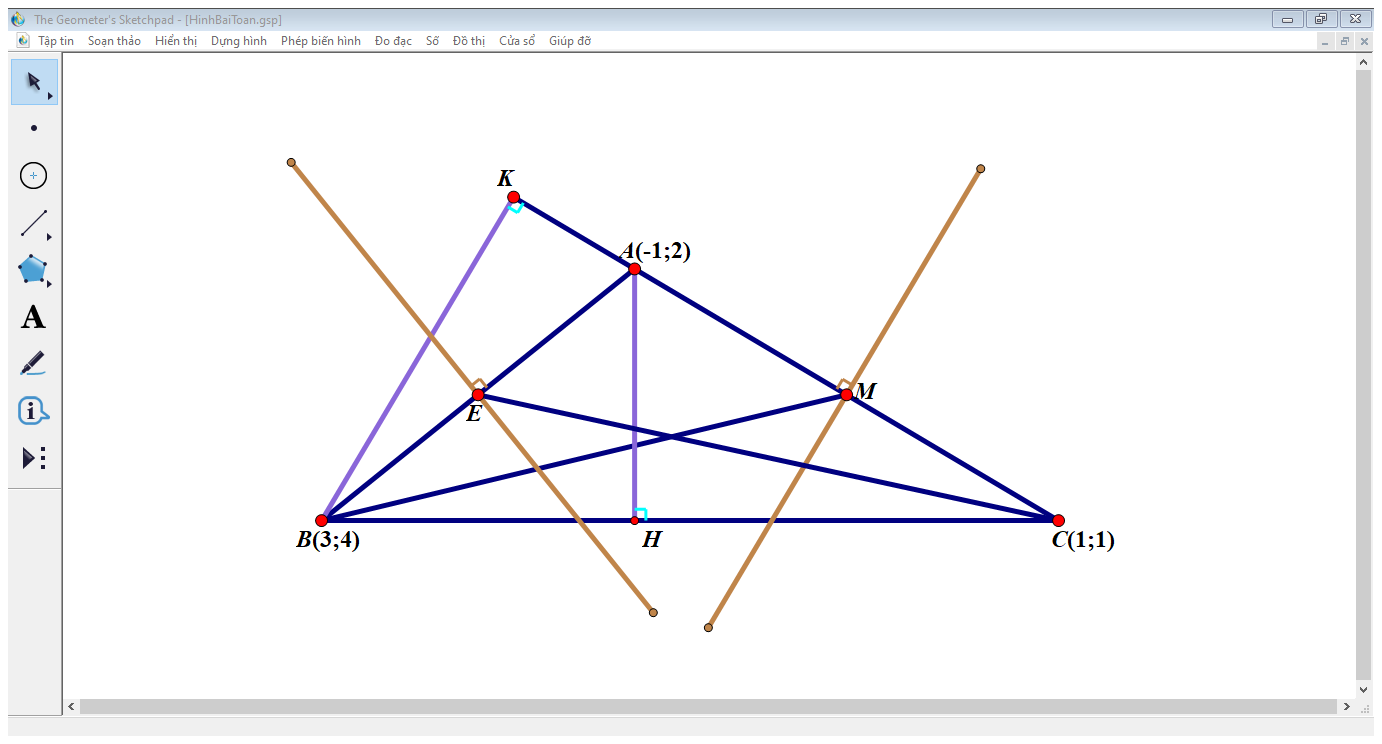 Cho ba điểm A(-1;2); B(3;4); C(1;1). Viết phương trình tổng quát các đường thẳng sau: a) đường thẳng AB, AC, BC. b) đường trung trực cạnh AB, ACc) đường cao AH, BK.d) đường trung tuyến BM, CE.
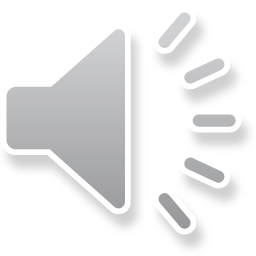 NHẮC LẠI CÔNG THỨCPHƯƠNG TRÌNH TỔNG QUÁT
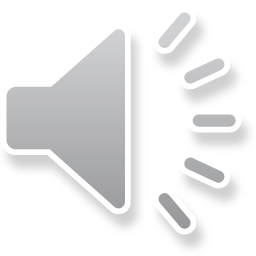 Đường thẳng AB
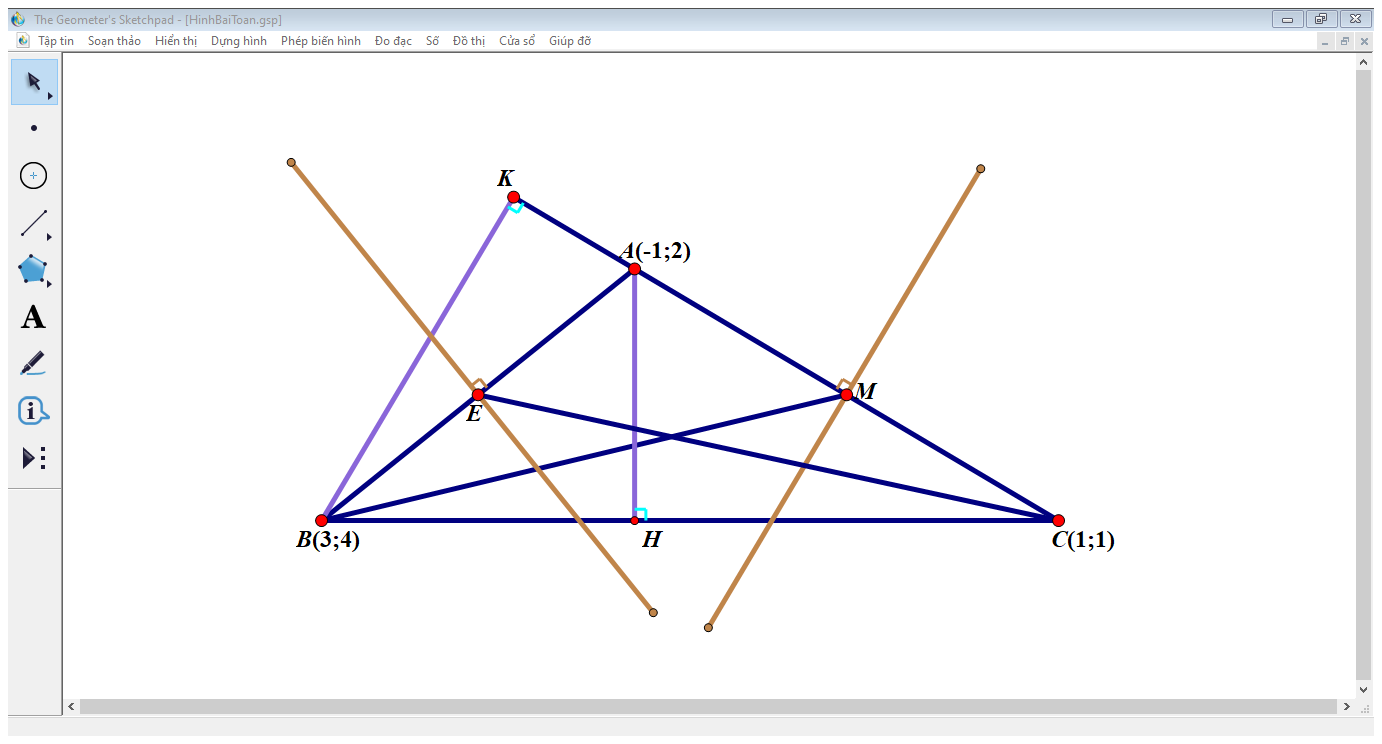 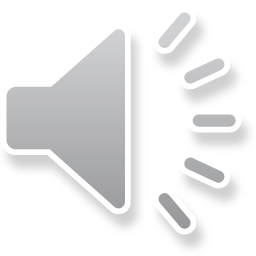 Đường thẳng AC vs BC
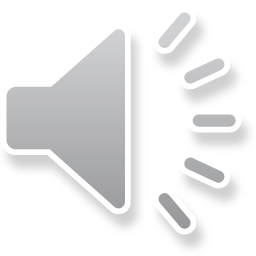 Trung trực của AB
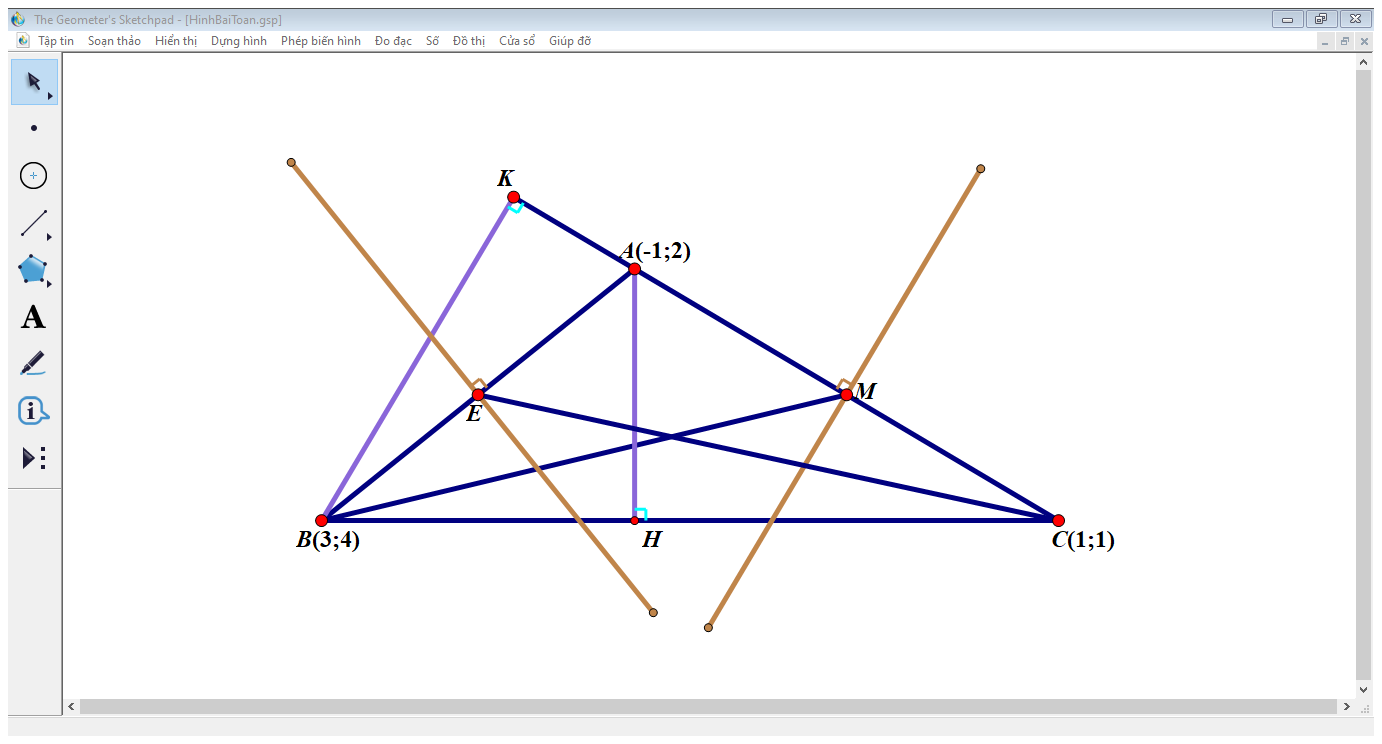 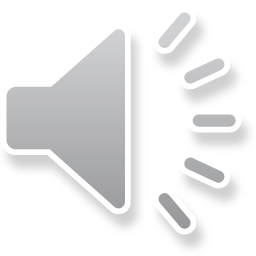 Trung trực của AC
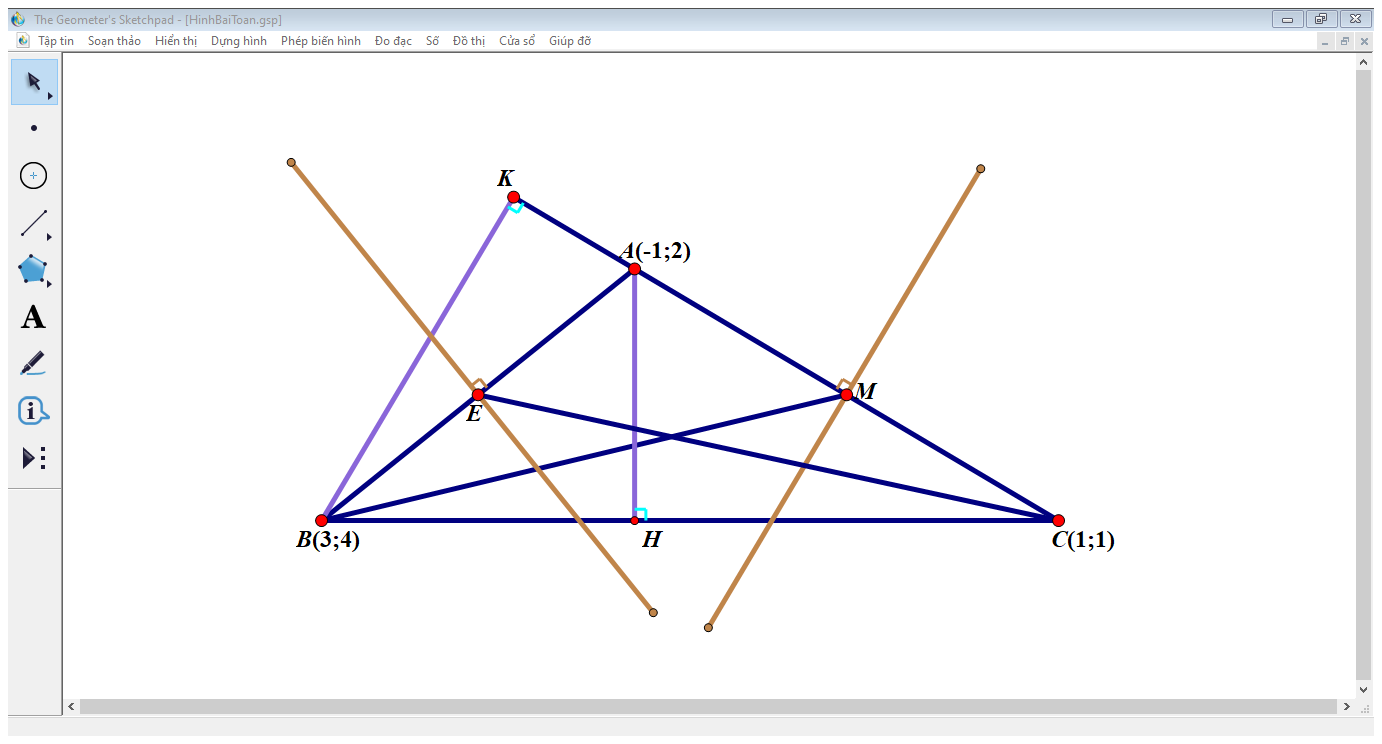 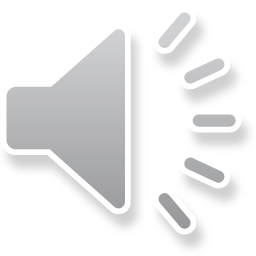 Đường cao AH
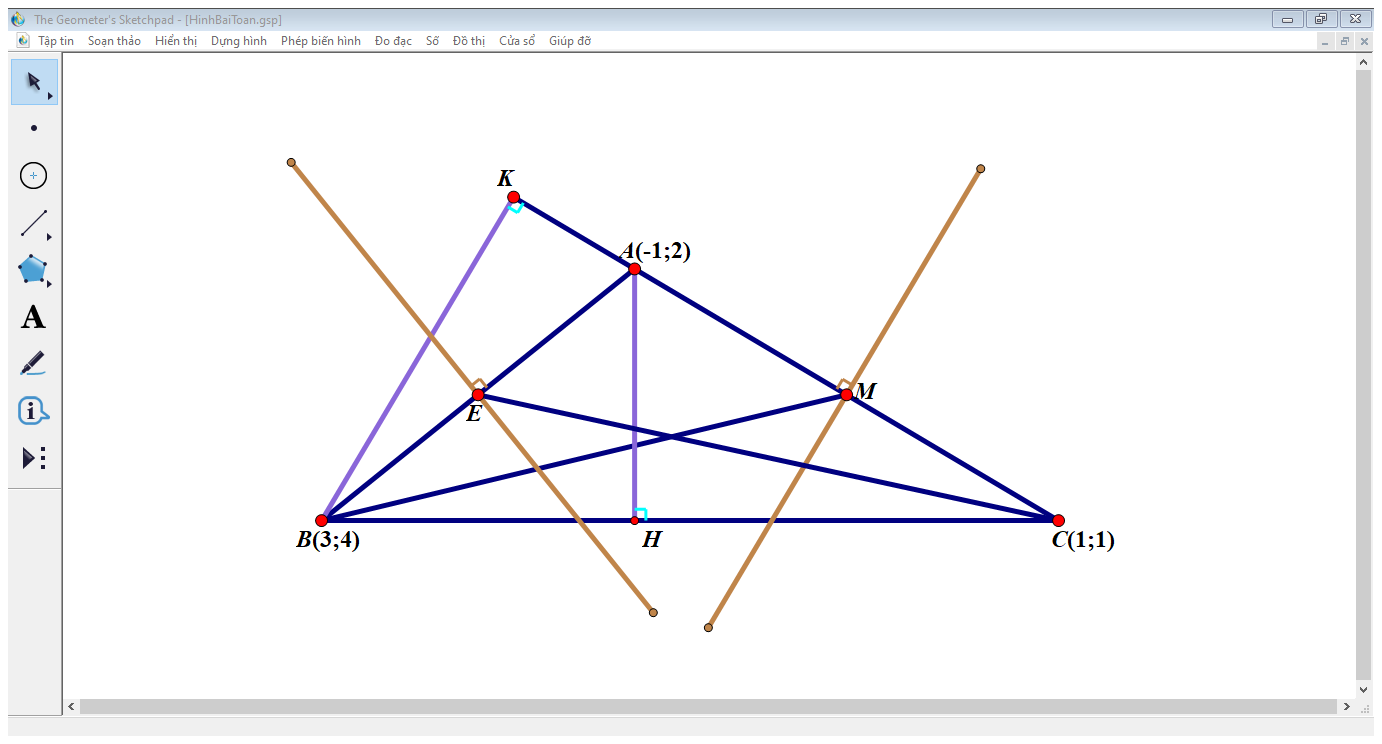 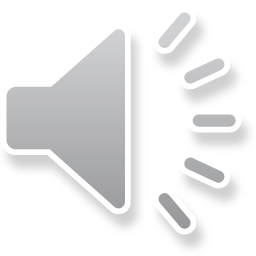 Đường cao BK
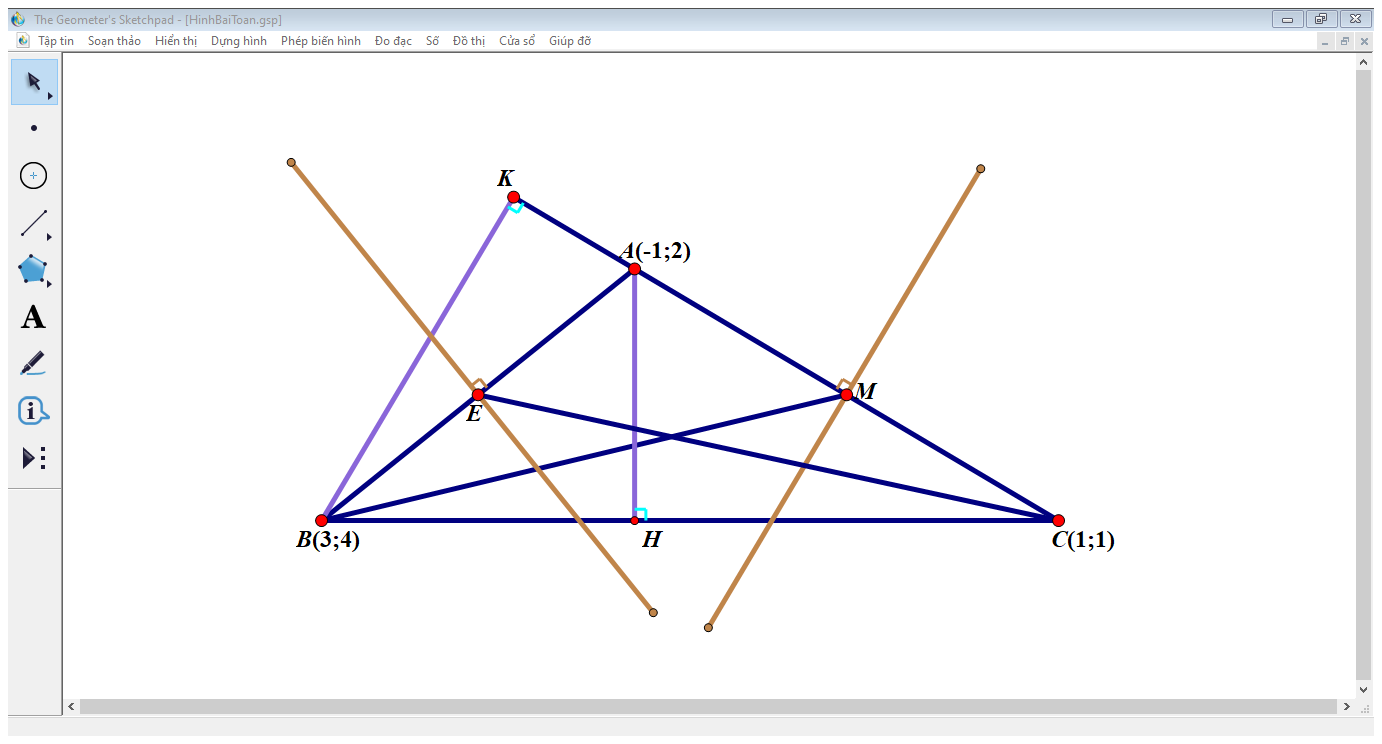 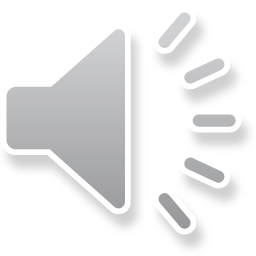 Trung tuyến BM
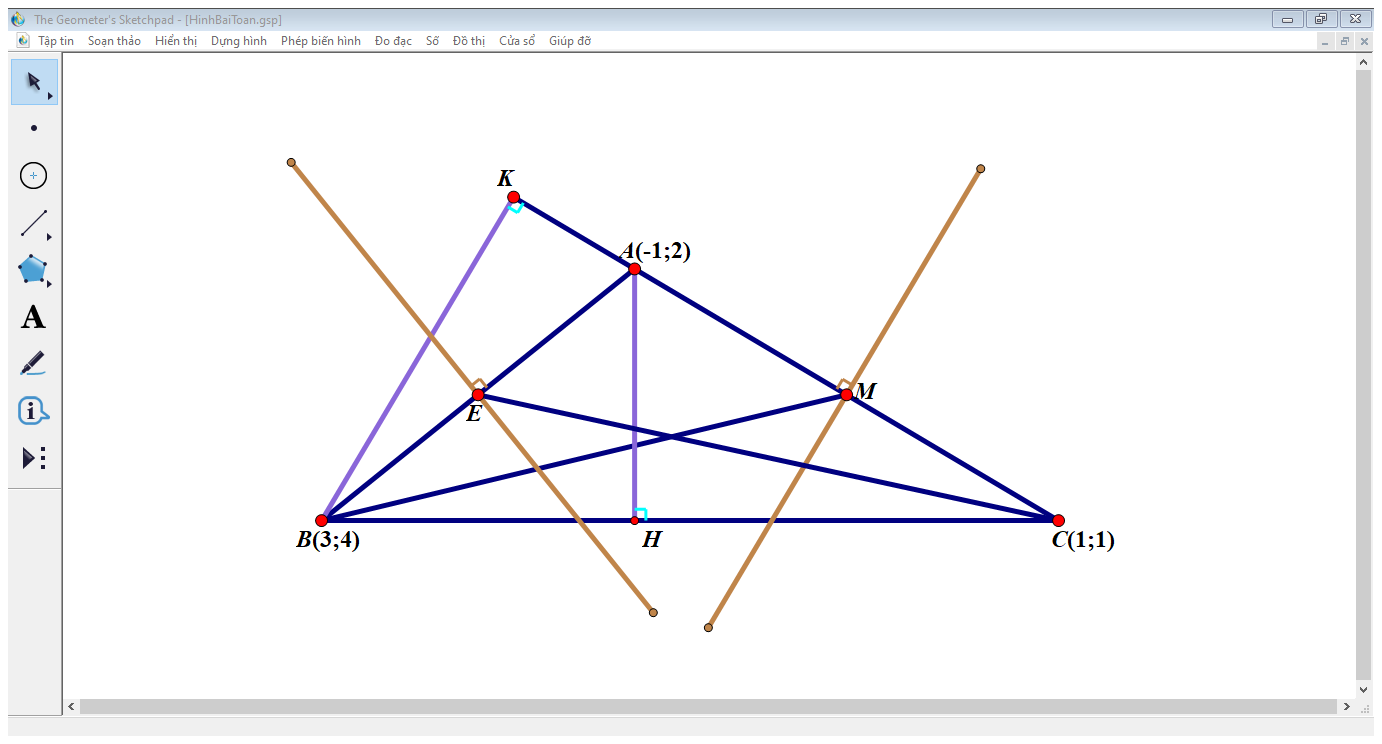 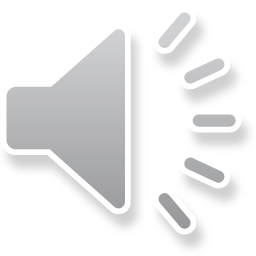 Trung tuyến CE
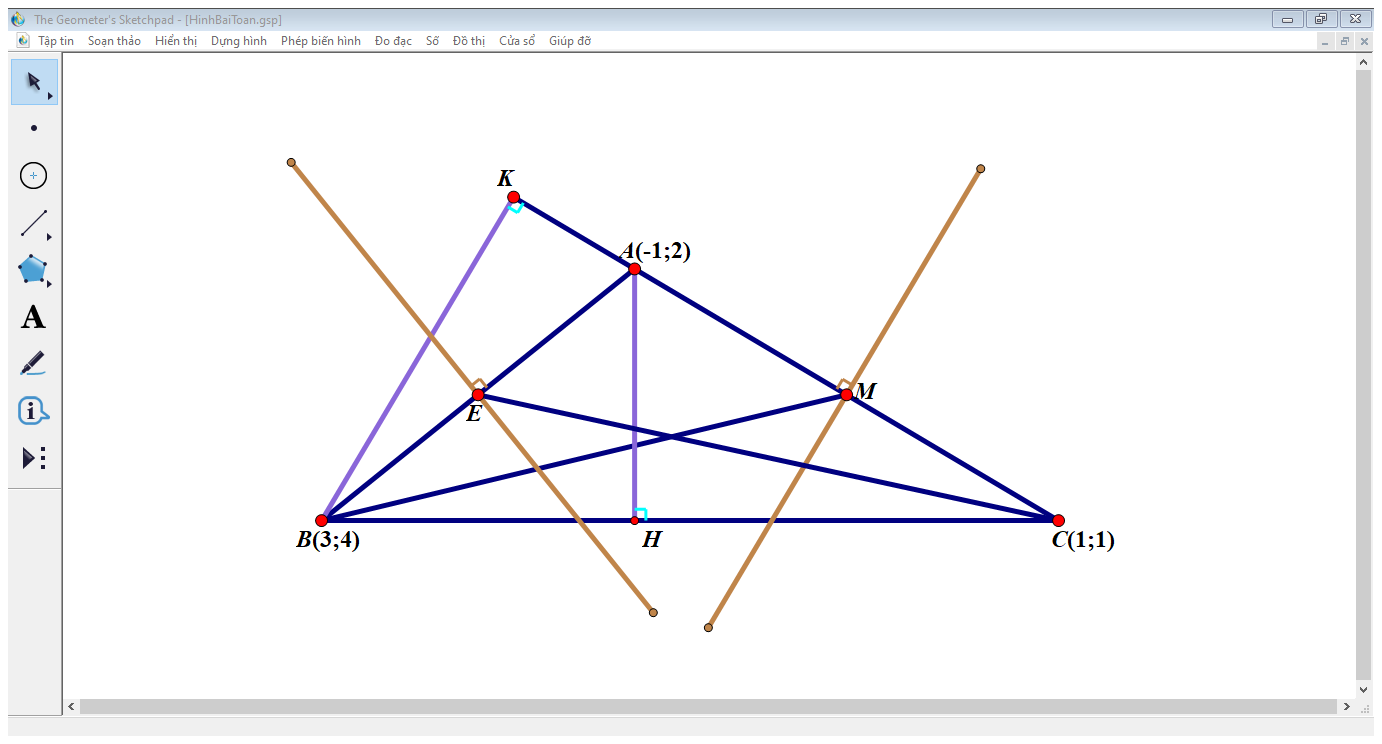 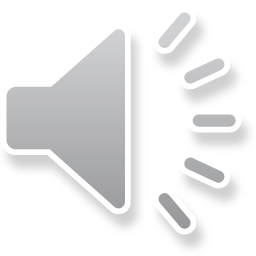